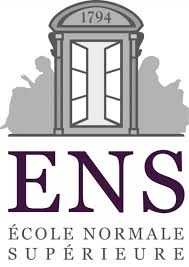 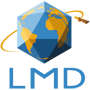 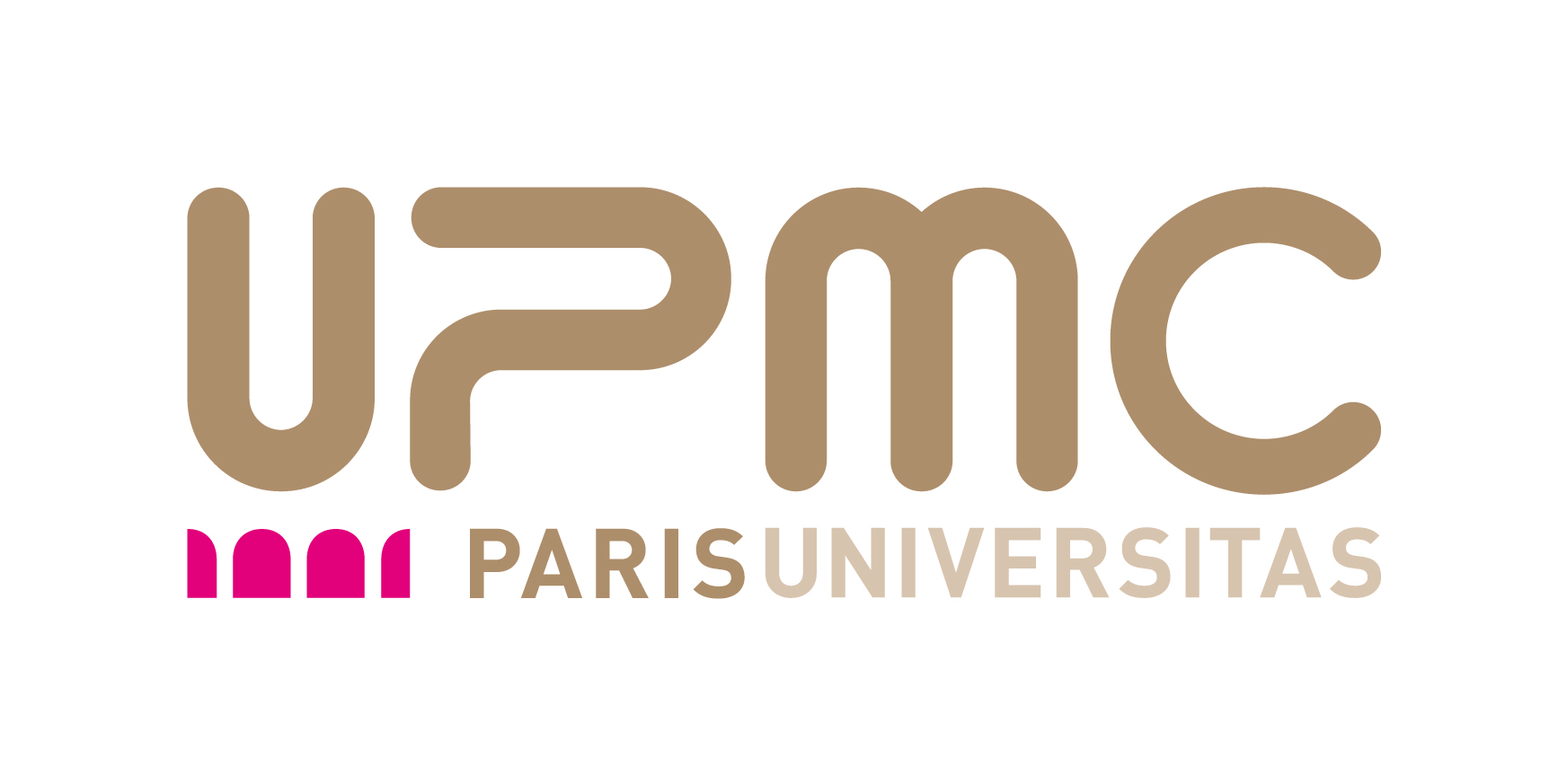 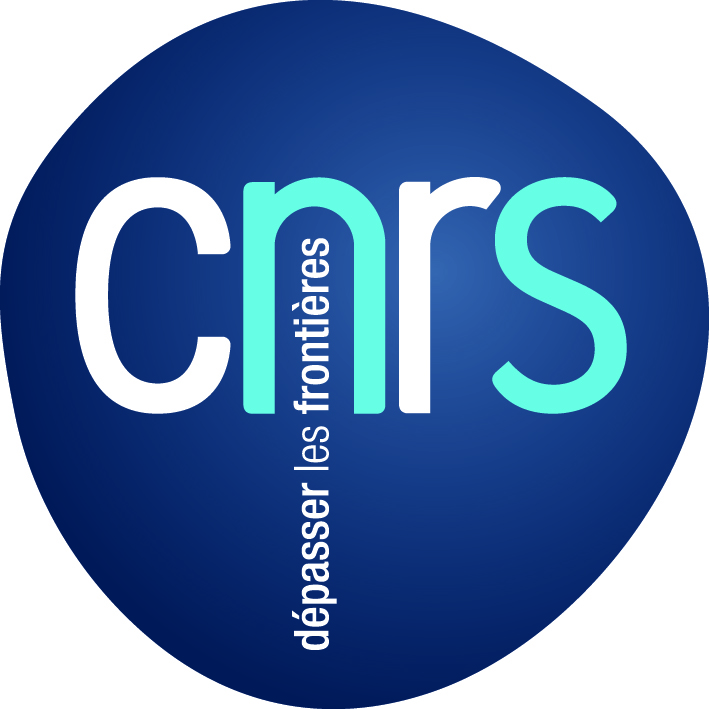 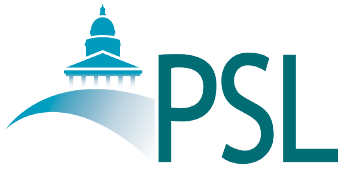 The Diamond Open Access :
a model for researchers and funding agencies
to recover control of their articles and journals
Marie Farge 
CNRS-INSMI and ENS Paris
June 28th 2022
Insitute of Mathematics,
 Universität Potsdam
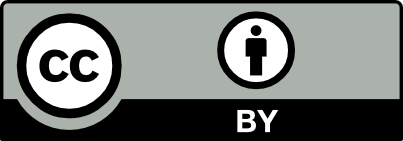 Who has access to research articles?
Only researchers working in institutions rich enough 
to pay the very costly journals they need!
Researchers working in enterprises, or in poor countries, 
teachers, students, retired researchers and citizens who finance 
public research do not have access to most of the research articles.
Most of the research journals have been bought by 
few major publishers, whose exhorbitant profits rely on the work 
that researchers and their funding agencies offer them for free.
Today, publishers benefit from the digital revolution and the Web  to 
reduce production costs using online peer-reviewing and publishing,
but keep the business model designed for printing on paper.

Major publishers have acquired an oligopolistic position!
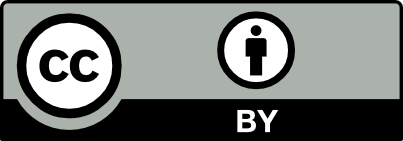 2003, the Berlin Declaration
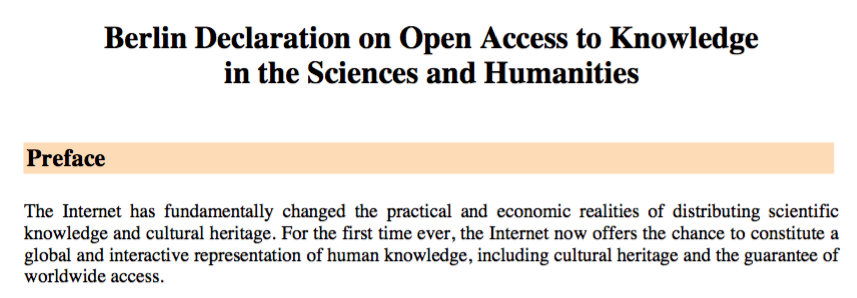 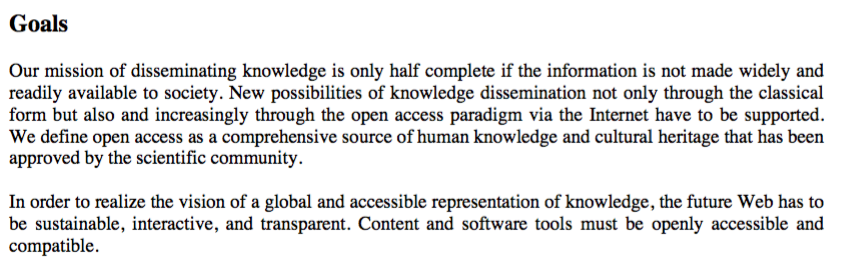 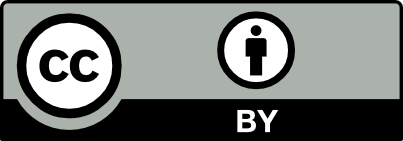 22nd October 2003, signatories
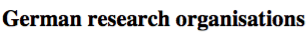 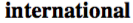 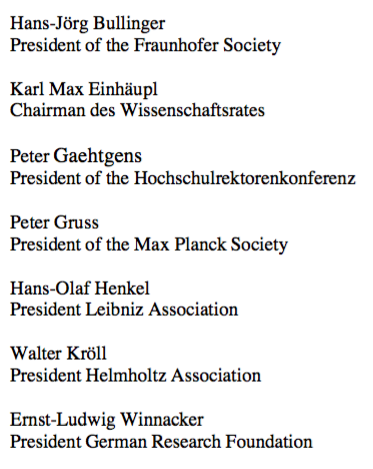 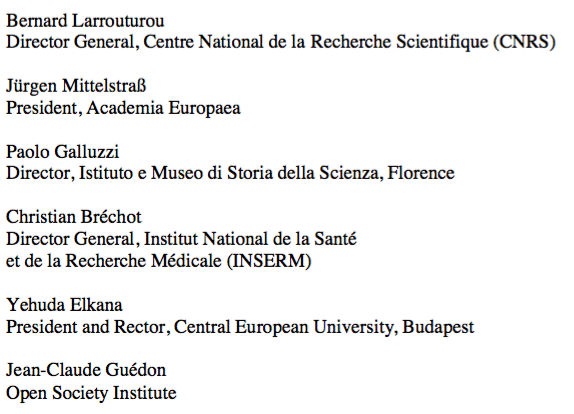 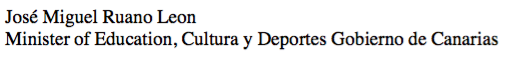 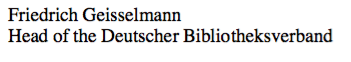 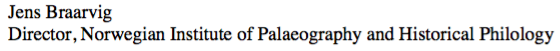 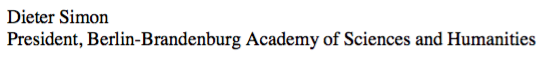 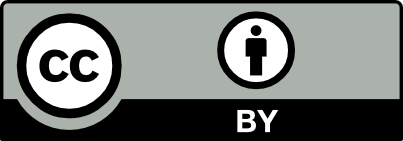 The business model of publishers
Taxpayers
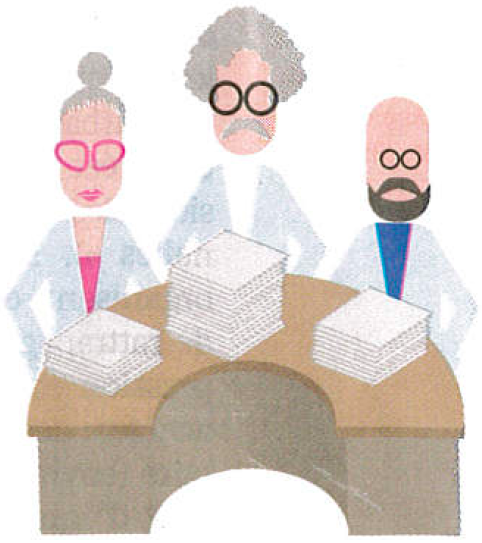 Researchers write articles,
 typeset them ‘camera ready’, 
review those of their peers 
and are editors of journals.
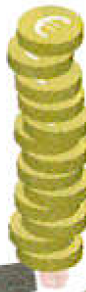 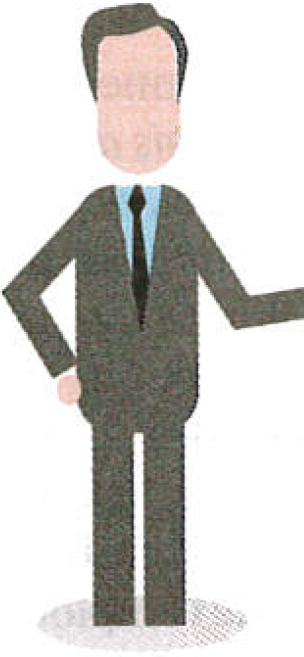 After articles are accepted
by reviewers and editors,
publishers ask authors to give them their copyright for free.
Journals are sold by subscription.
 Articles are in open access if authors pay them Article Processing Charges.
Researchers
acting as editors
and referees for free
Their salaries 
are paid
by taxpayers
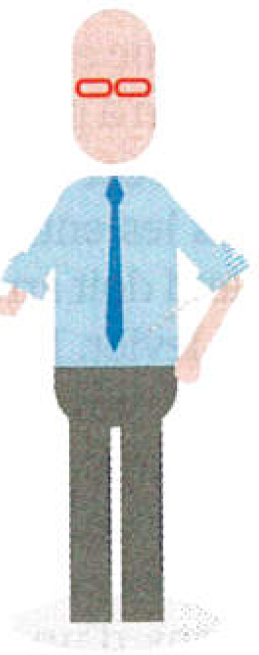 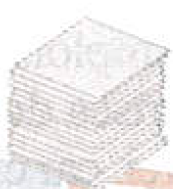 Librarians negociate subscription contracts with publishers (increasingly with prepaid APCs), pay for them, 
control access to articles and curate the collections.
Publishers
make huge
profits
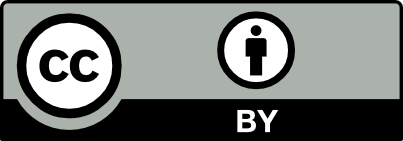 2012, the ‘Cost of Knowledge’ revolt
In 2012 Tim Gowers and 33 mathematicians called for a boycott of Elsevier.
They succeeded in stopping the Research Works Act, a bill introduced in the U.S. Congress as a result of Elsevier‘s lobbying to control open access.
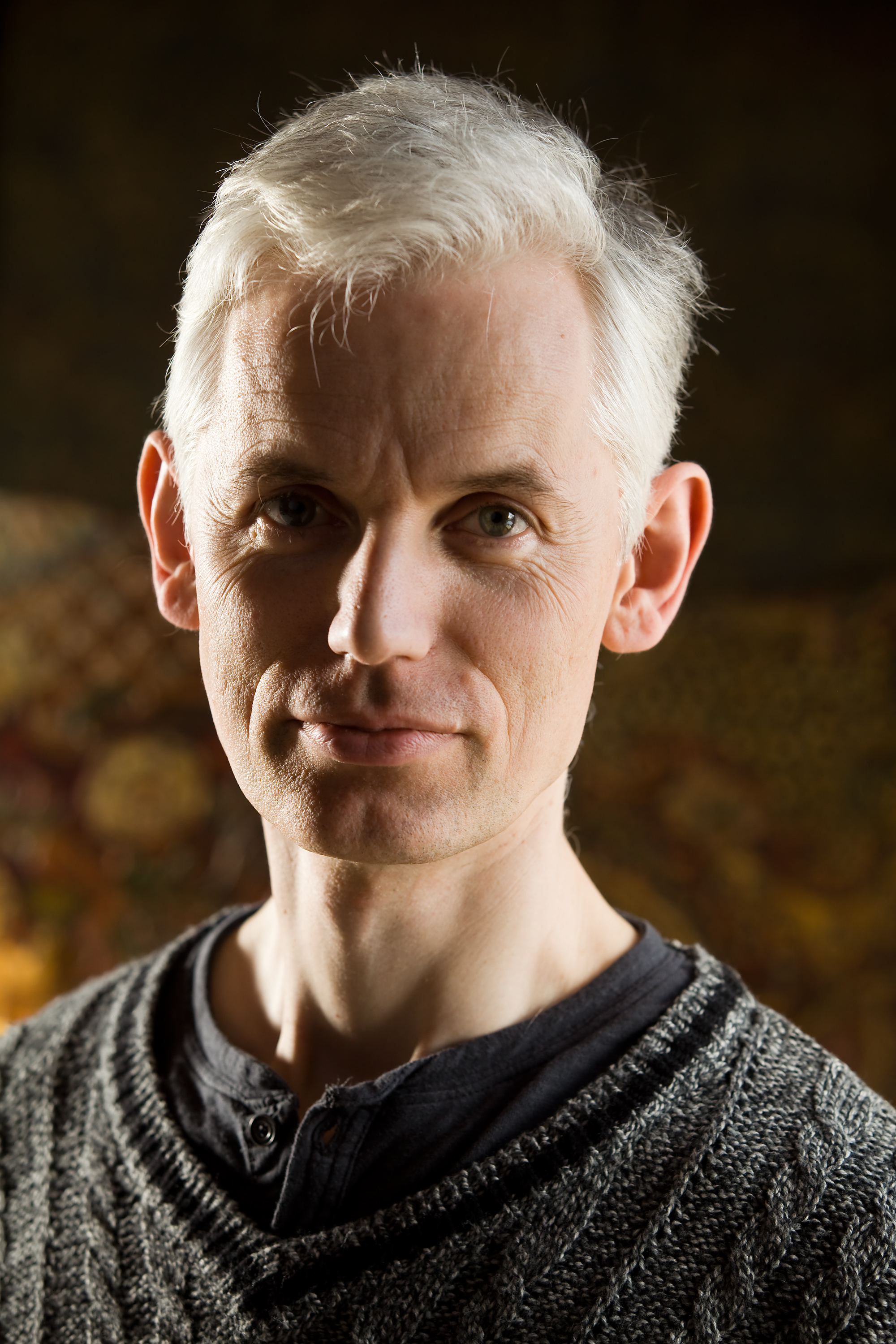 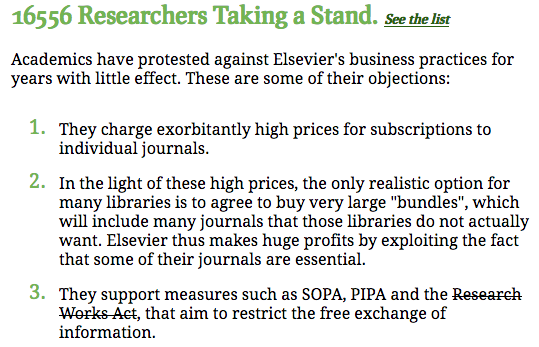 Sir Tim Gowers,
Cambridge University,
Fields medal 1998
http://www.thecostofknowledge.com
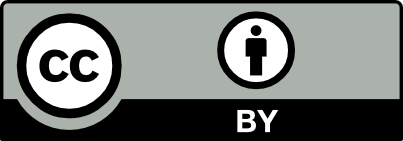 The ‘Cost of Knowledge’ proposition
`Neither author nor reader should have to pay to publish and
 a journal should no more belong to a publisher but to its editorial board. 
Peer-reviewing and publishing are done using public infrastructures 
where articles are archived and accessible online for free.’
M. F., Note for Geneviève Fioraso, French Minister of Research, June 29th 2012, http://openscience.ens.fr/MARIE_FARGE/
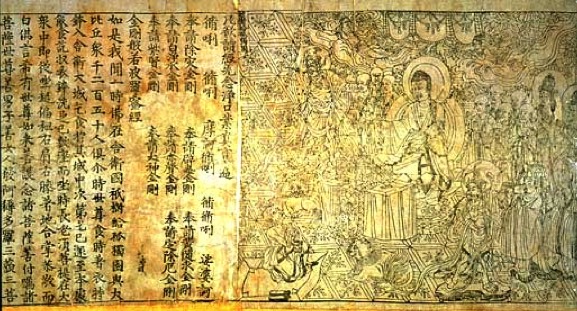 I suggested calling this model
‘Diamond OA’ to outbid the
publishers’ Gold OA model.
Diamond Sutra, the earliest printed book,
 China, 11th May 868
British Library
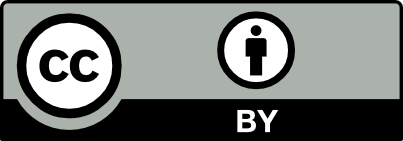 The Diamond Open Access model
1
Authors keep their copyright and allow 
their articles to be published in Open Access
Under the Creative Commons license CC-BY.
https://creativecommons.org/licenses/
2
Editors of a peer-reviewed journal collectively own its title and assets,
since they are in charge of peer-reviewing the submitted articles.
Editors and referees peer-review for free, as their academic duty.
3
Publishers no more own journals 
but could provide services to editors 
 who select them on a competitive basis.
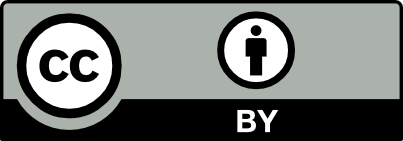 Researchers need publishing platforms
Funding agencies should provide for free to researchers
publicly-owned platforms, developed using open source software, 
for peer-reviewing, publishing and archiving articles, data and codes,
with the help of librarians, and of publishers as subcontractors.
Anyone worlwide would have free access (i.e., open and gratis)  
to  peer-reviewed publications (e.g., articles, data, codes, videos)
without researchers have to pay and give their copyrights.
Publishing platforms would also control the quality of peer-reviewing,
by selecting the journals having good practices and reputable editors. 
They would thus provide tools to researchers to experiment new ways 
of publishing their research outputs (e.g., open peer-reviewing).
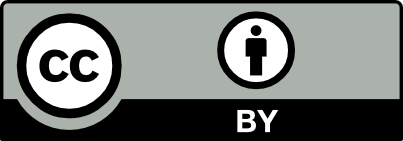 2017, Mersenne Diamond OA Platform
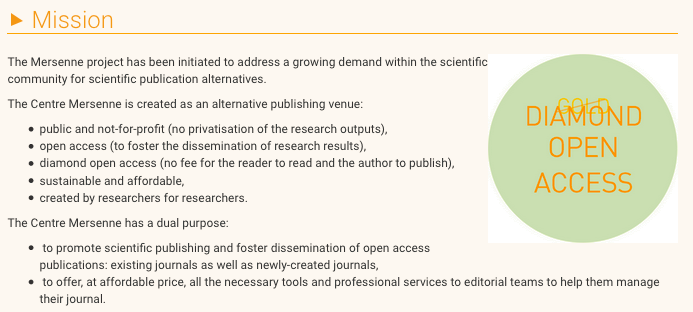 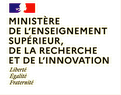 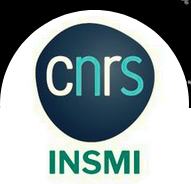 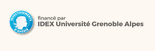 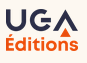 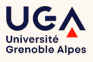 https://www.centre-mersenne.org
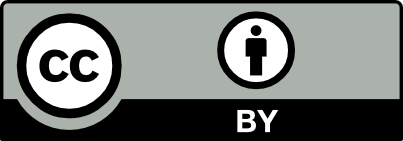 Mersenne Diamond OA Platform
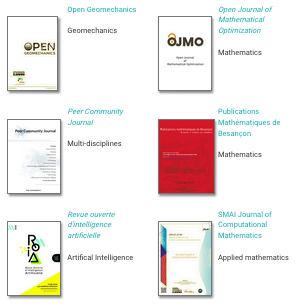 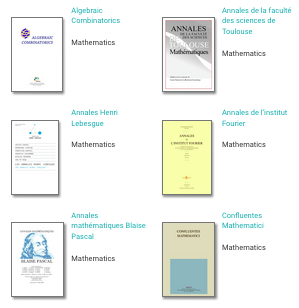 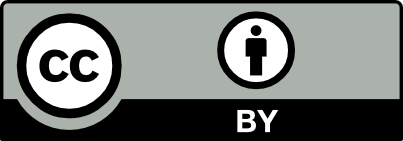 2020, Comptes-Rendus Acad. Sci. Paris
In 1665 Denis de Sallo 
created  the 
‘Journal des Sçavans’. 
In 1835 the astronomer 
François Arago 
created the CRAS. 
They were published 
by Gauthier-Villars,  
bought by Elsevier in 2000.
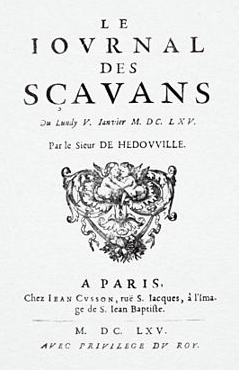 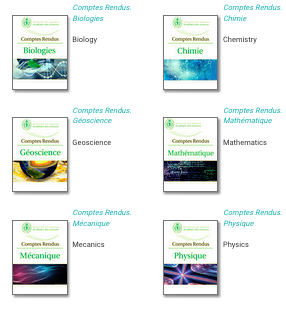 5th January 1665
`It would be an excellent advertisement
for the ‘Académie des Sciences de Paris’
if its ‘Comptes-Rendus’ (CRAS) were
published using the ‘Diamond OA’ model.’
M. F., Note for Geneviève Fioraso, June 29th 2012
Since 2020, the CRAS are no longer 
published in Gold Open Access by Elsevier 
but in Diamond OA by Mersenne.
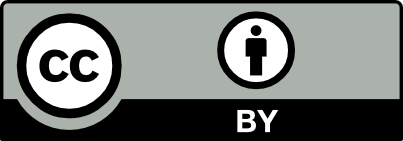 Scientific    Objective    Reproducible   Open
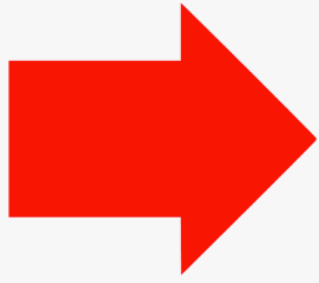 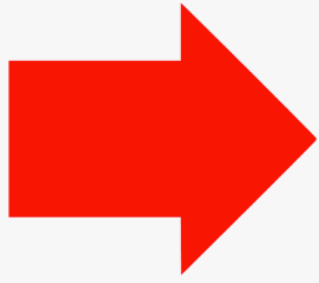 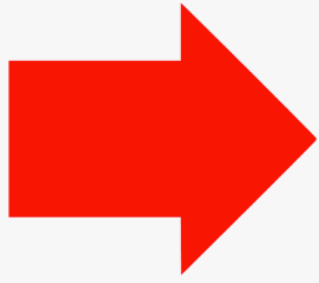 Ideas are not of the same nature as material products,
since when you give an idea you do not lose it.
Therefore knowledge is not a product to be traded,
but  a commons to be shared.
       Sharing ideas is a positive-sum game.
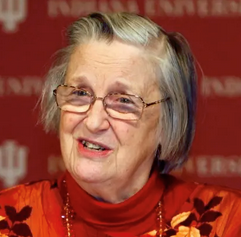 In 2009 Elinor Ostrom got the 
Nobel prize in economic sciences for: 
 `her analysis of economic gouvernance, 
especially the commons, showing how 
common resources can be managed successfully  
by the people who use them, rather than 
by governments or private companies’.
Charlotte Hess and Elinor Ostrom, 
Understanding knowledge as a Commons, 
MIT Press, 2006
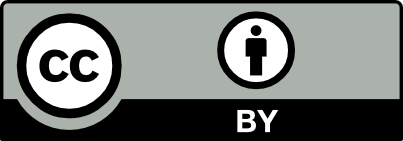 Summary
Today investments, for producing and peer-reviewing articles, 
are public but ownership of journals, peer-reviewing reports, 
platforms (for peer-reviewing, publishing, bibliometry)
 and profits (from subscriptions, APCs and data) are private.
Publishers should become service providers to
publicly funded and publicly owned publishing platforms,
without owning anymore articles, journals, platforms 
(for peer-reviewing, publishing, bibliometry) and data.
Funding agencies should provide public platforms to researchers 
for peer-reviewing, publishing and archiving research outputs. 
Intellectual property laws (copyright/copyleft) should be improved to 
guarantee that research outputs remain public and open. 
We need those tools to develop knowlegde as a commons.
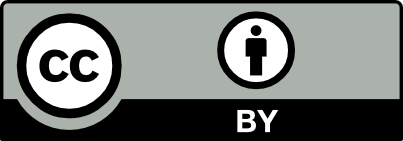 http://openscience.ens.fr/MARIE_FARGE
http://wavelets.ens.fr
 <marie.farge@ens.fr>
'Scholarly publishing and peer-reviewing in open access’, Marie Farge,
in 'Europe’s Future: Open Science, Open Innovation, and Open to the World’, European Commission, DG Research, Science and Innovation, April 2017
http://dissem.in
http://association.dissem.in
https://github.com/dissemin
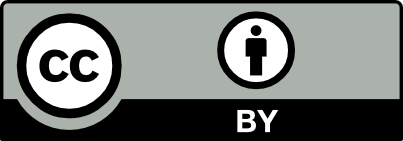 Level of popularization
Diagram for Carlos Moedas, 2016
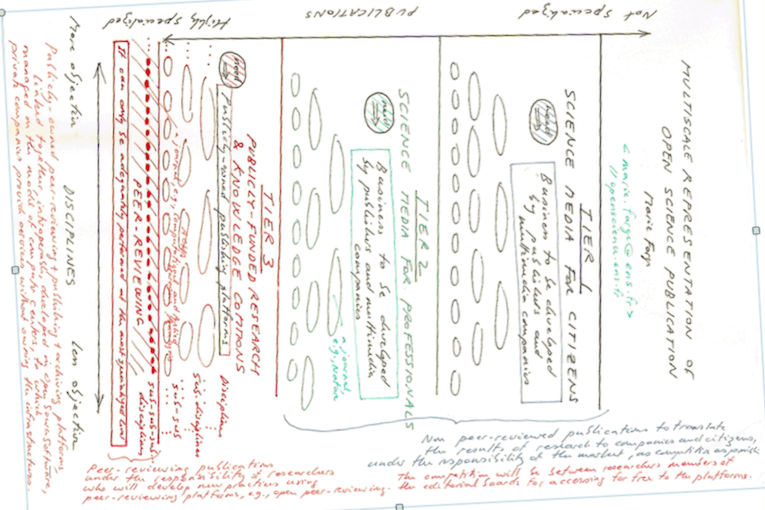 Popularization
of science 
for citizens
For profit
playground of
commercial
publishers
Scientific
information for
professionals
Non for profit
knowledge
commons
Peer-reviewed
articles for
researchers
Disciplinary bibliodiversity
Level of specialization
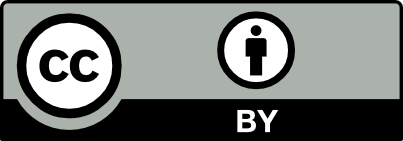